Two Resource Markets
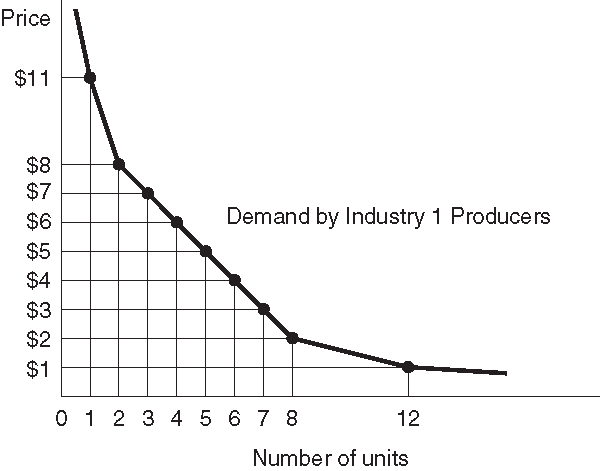 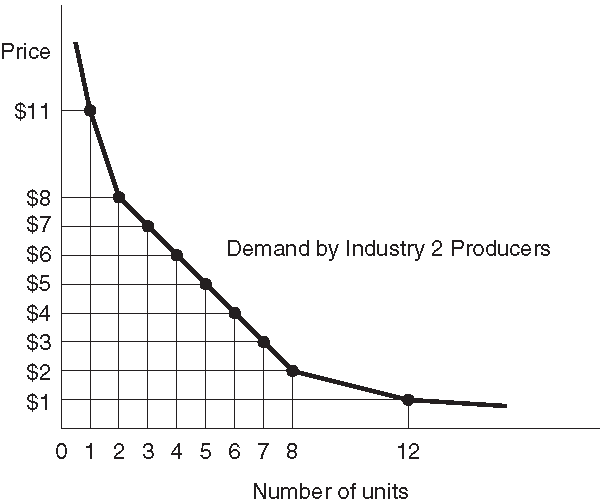 Conditions Necessary for Perfect Competition in a Market
1. A large number of buyers and sellers.

2. Resources or products offered by all sellers are identical (i.e., they are perfect substitutes).

3. No barriers to enter or exit the market; sellers can freely enter or leave.
Perfect Competition versus Monopoly
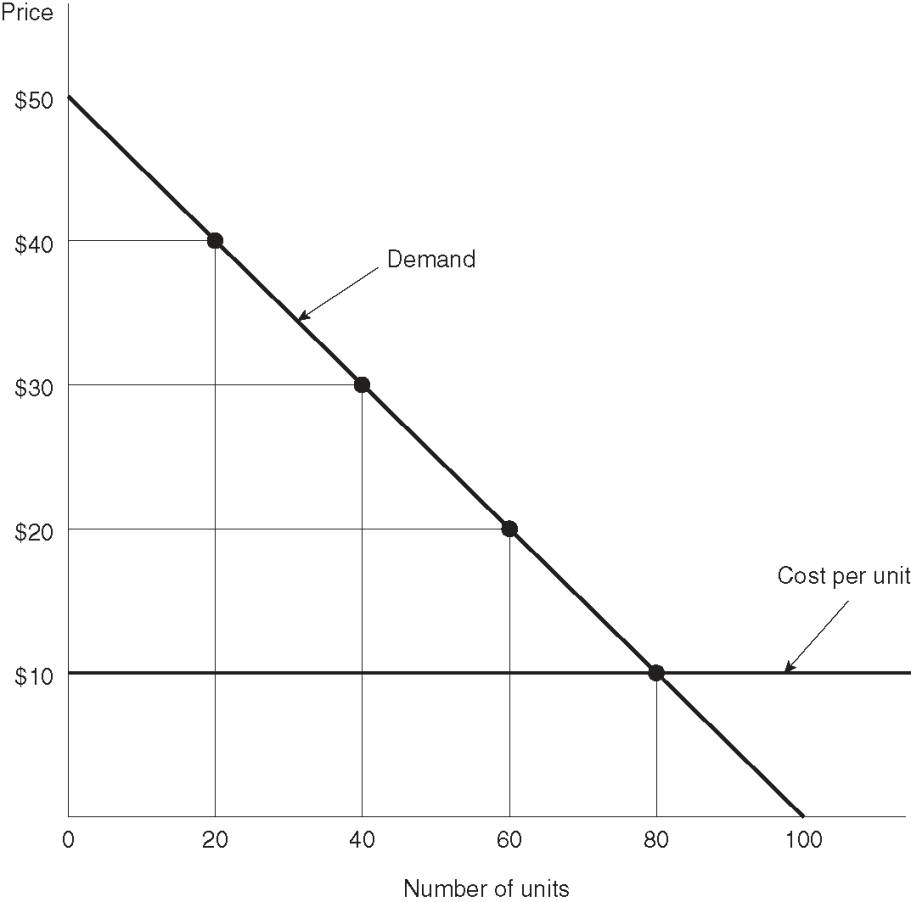